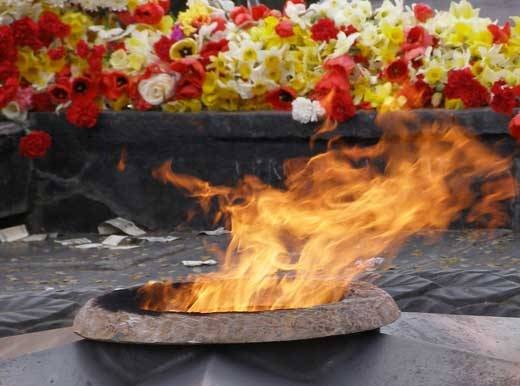 ПУТЬ В БЕССМЕРТИЕ
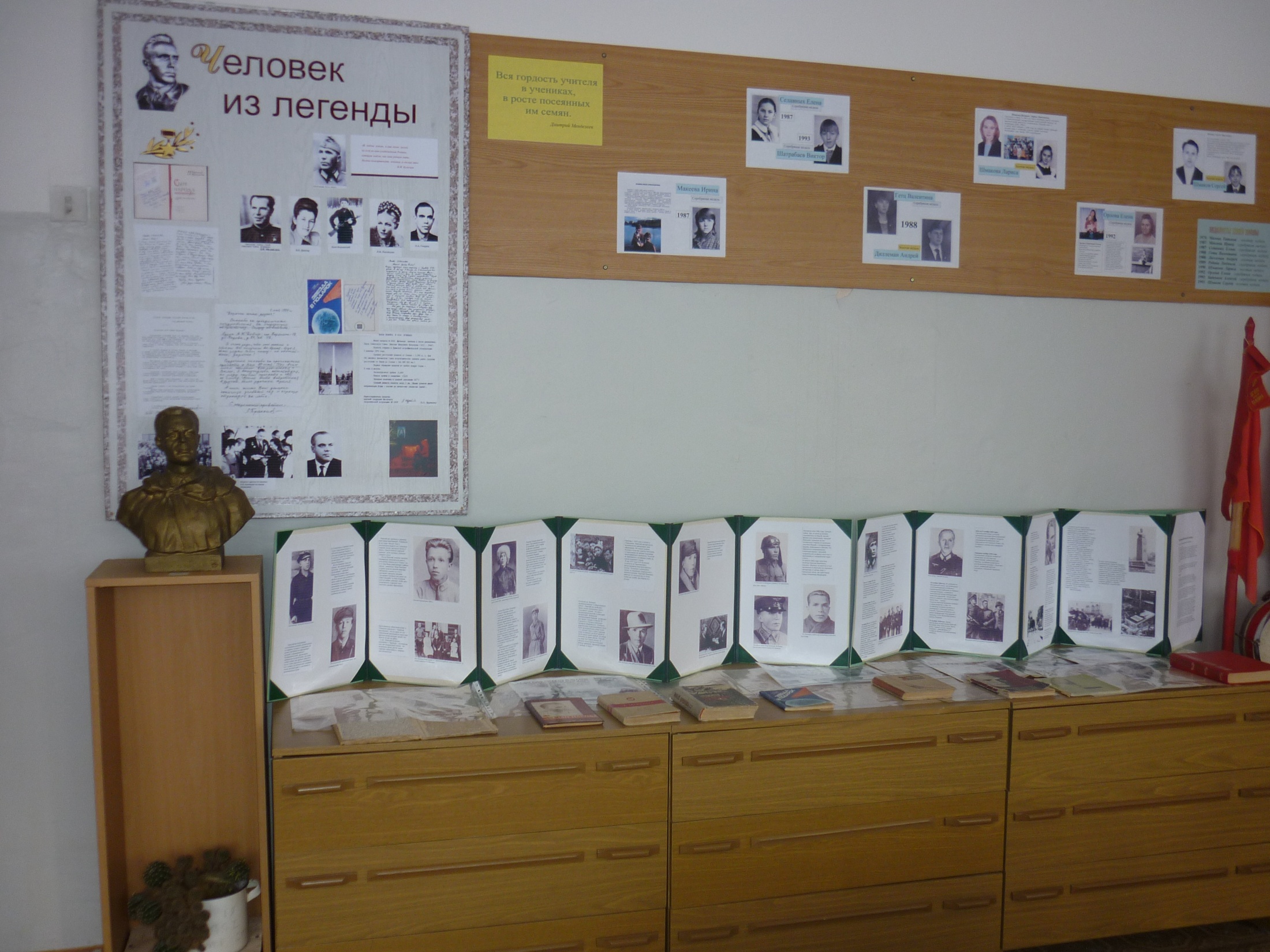 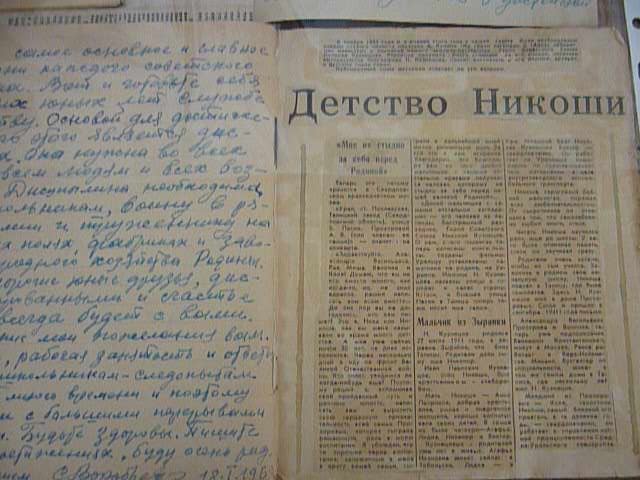 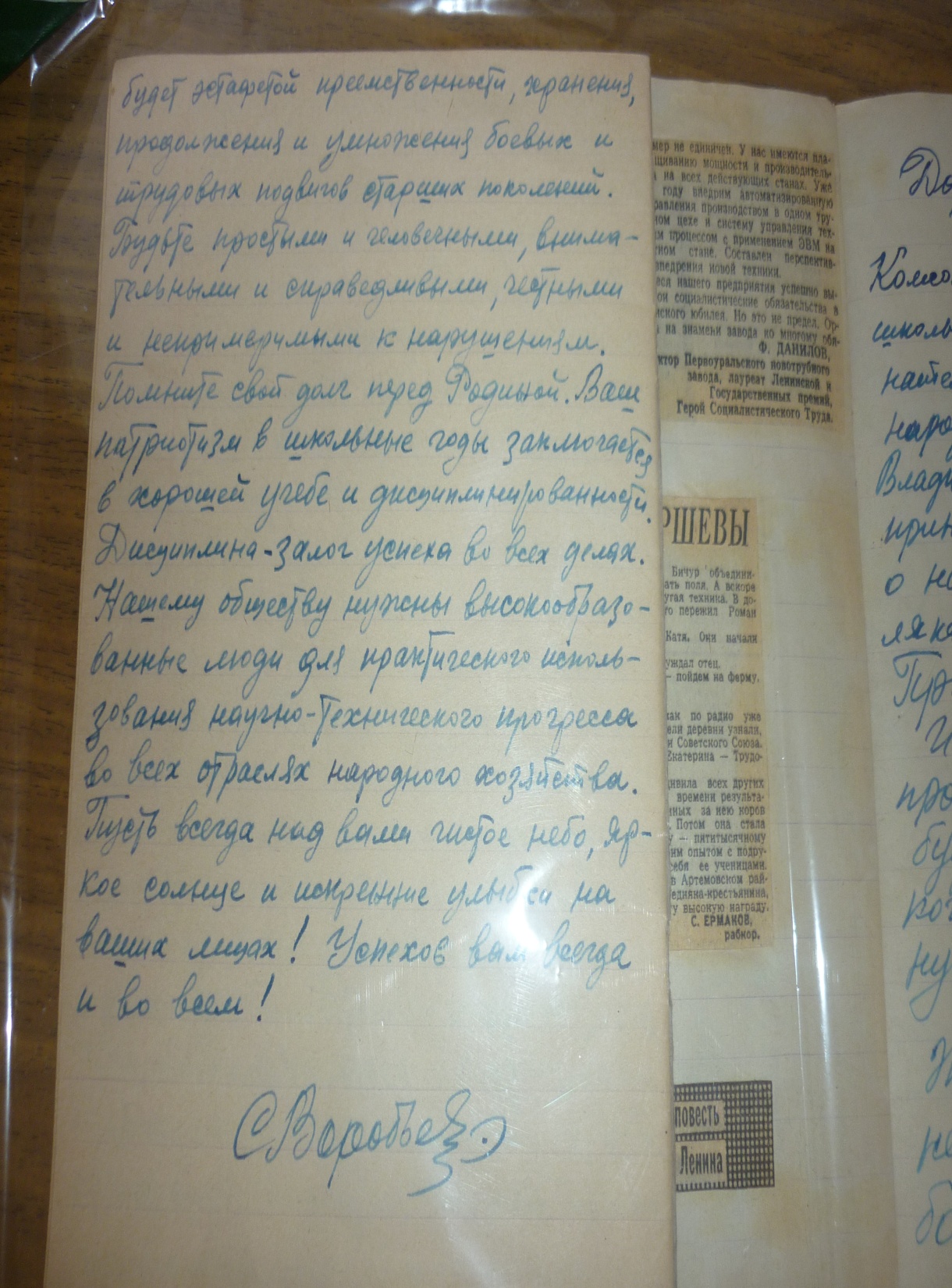 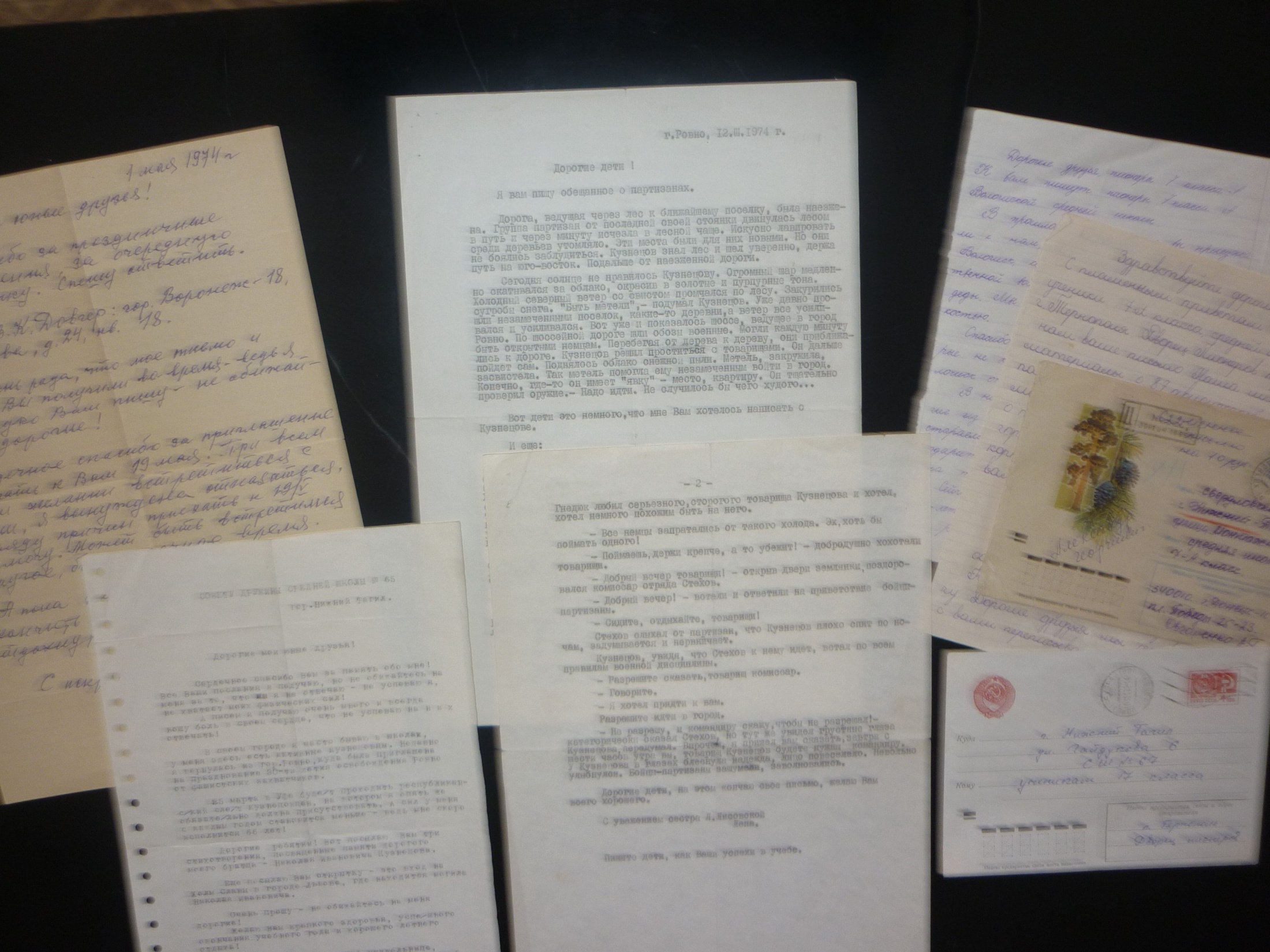 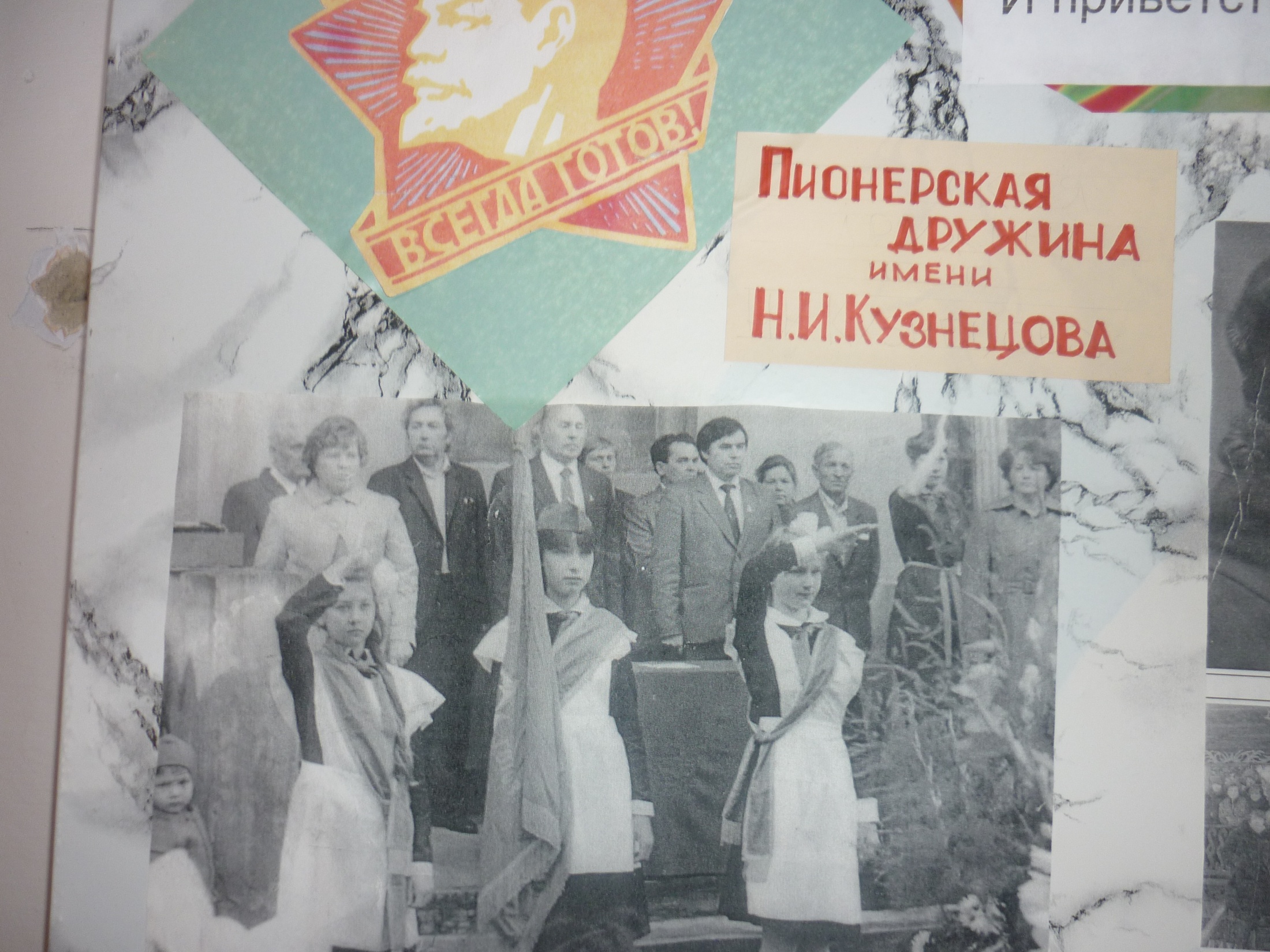 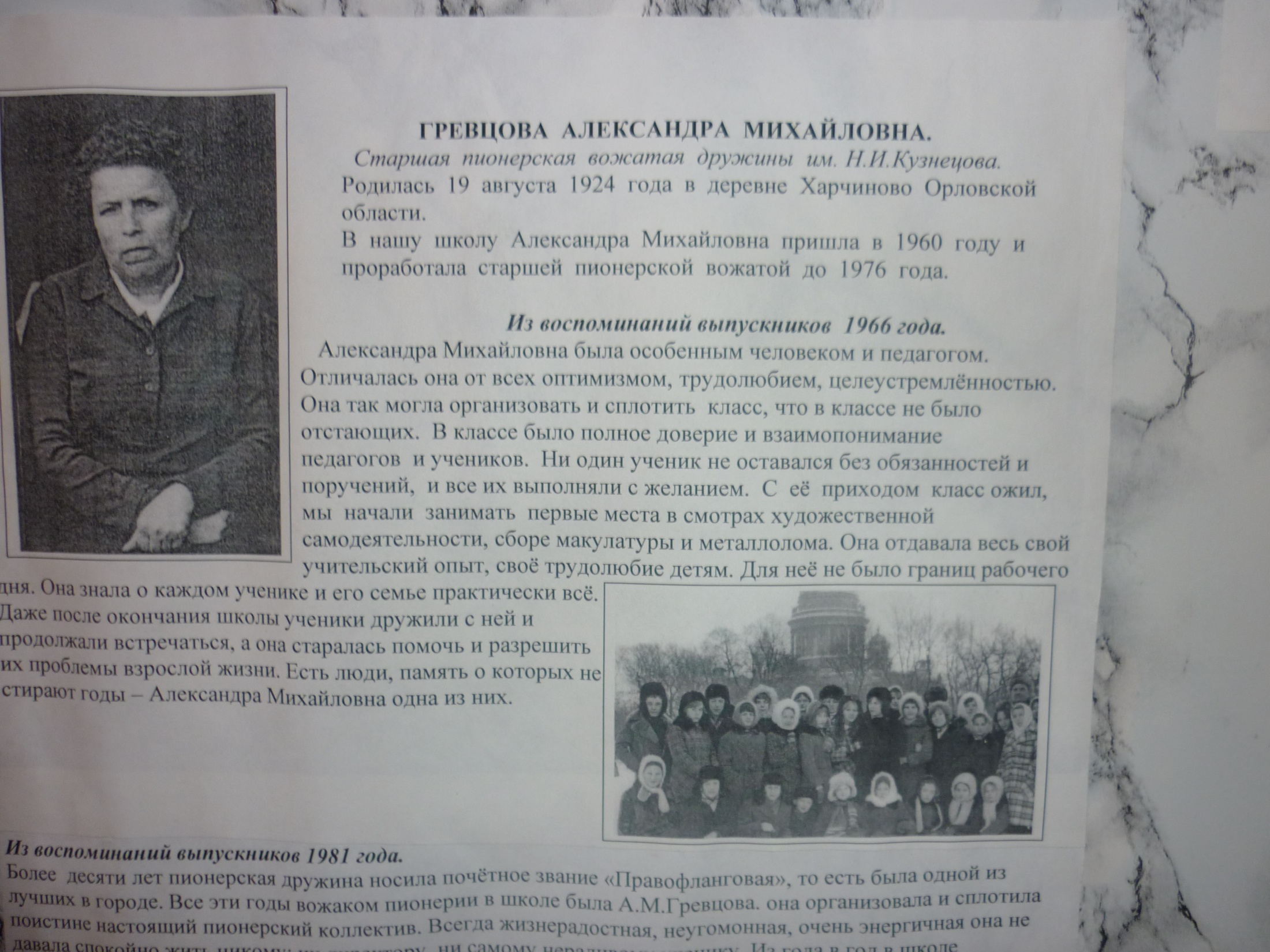 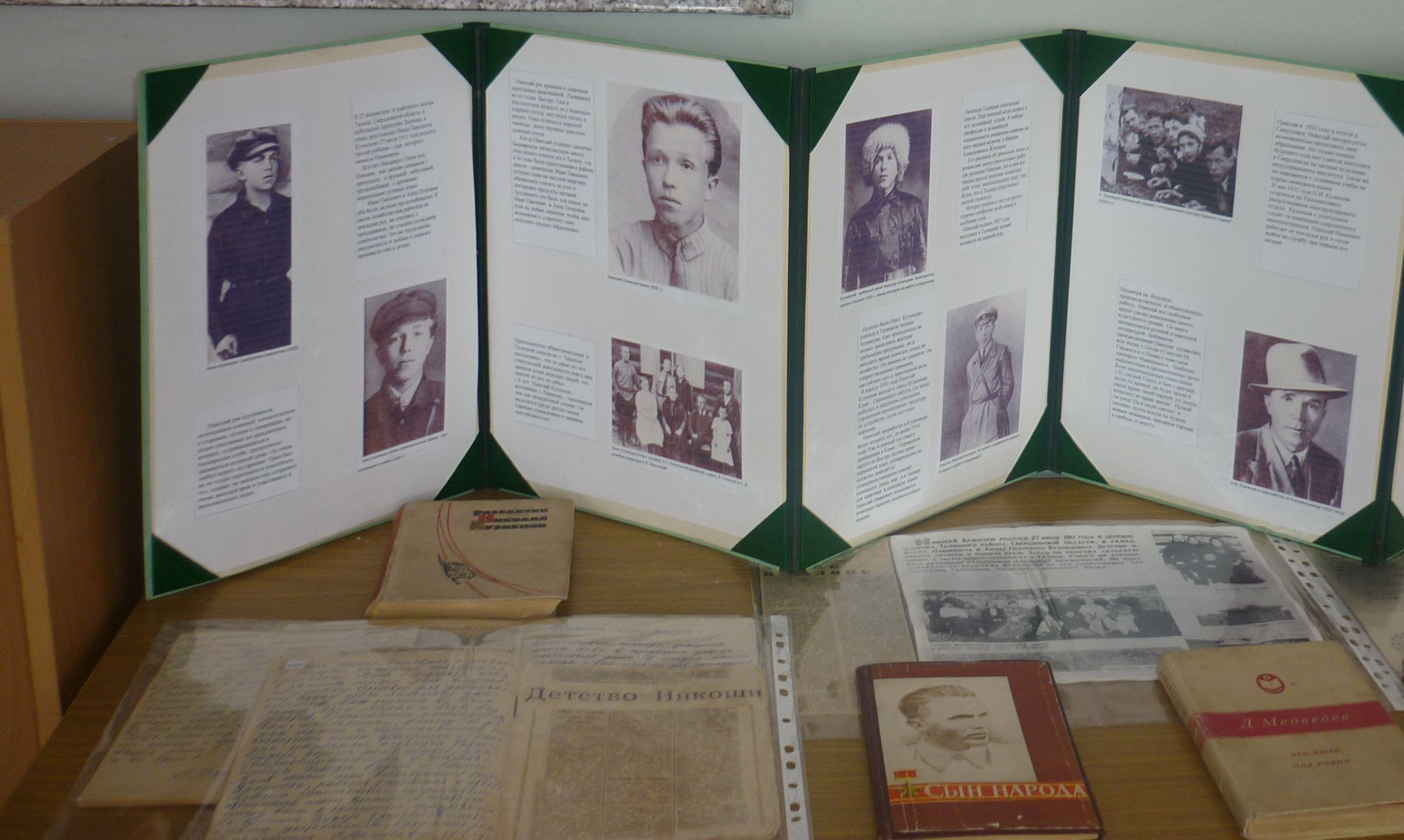 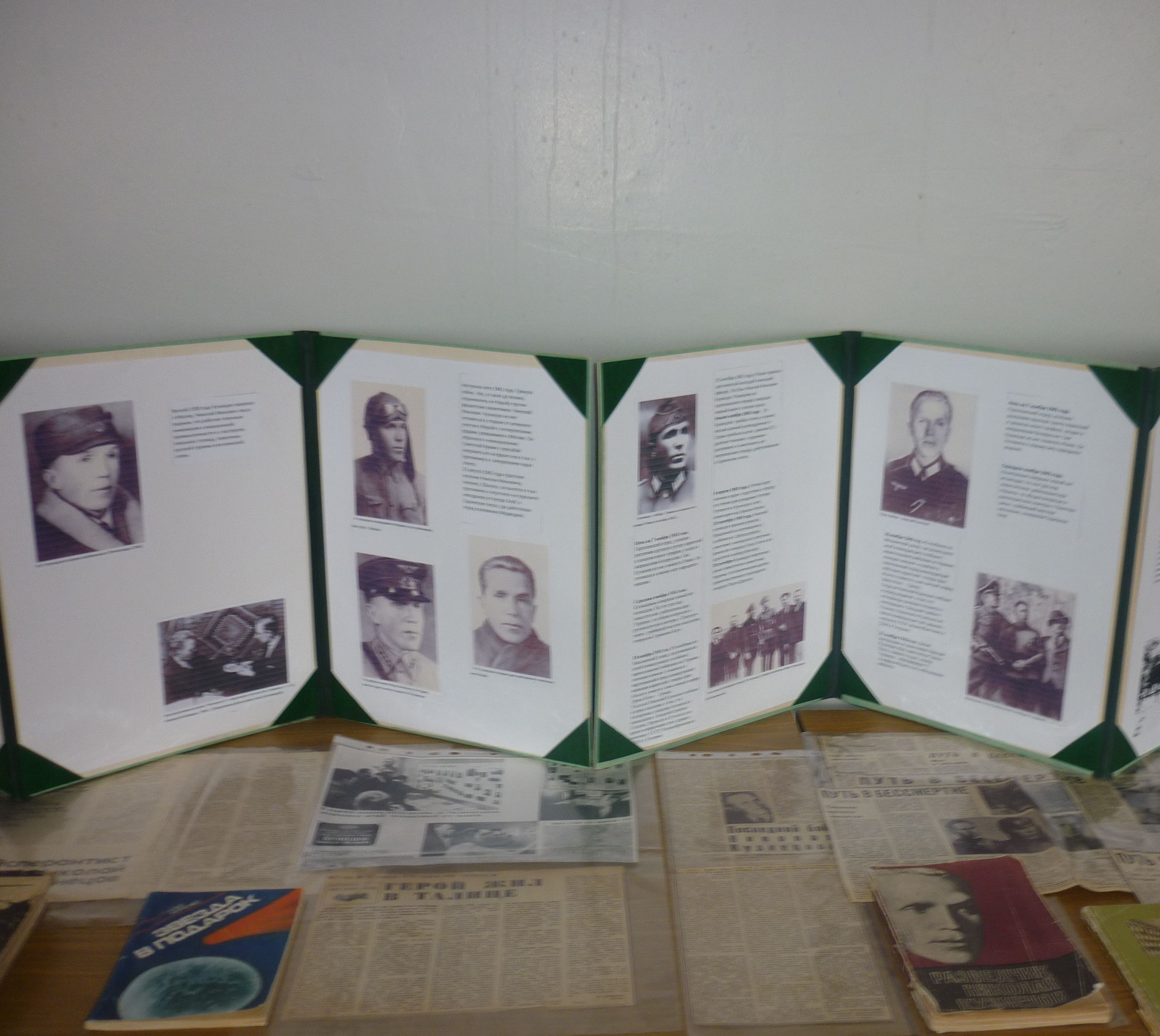 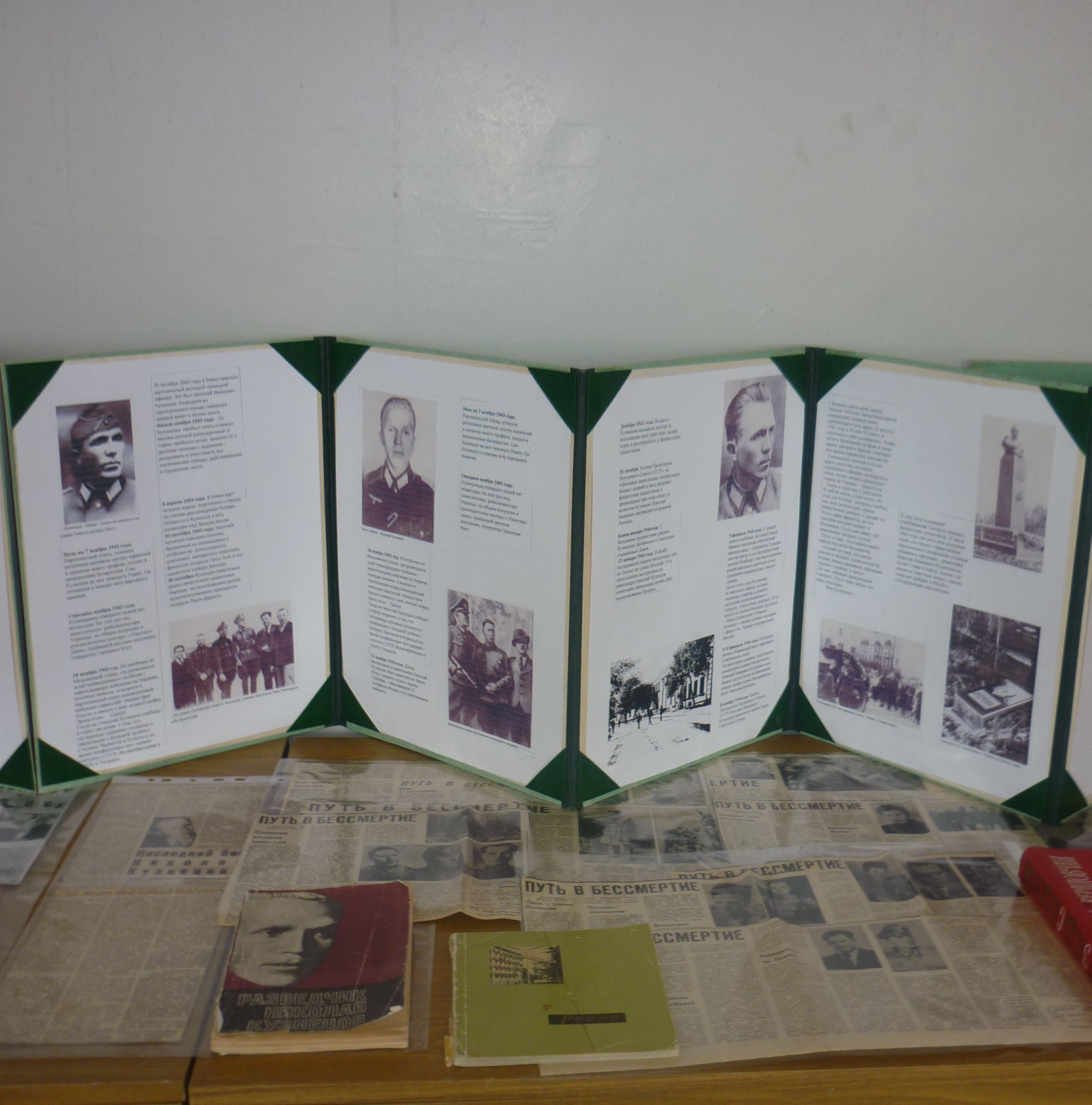 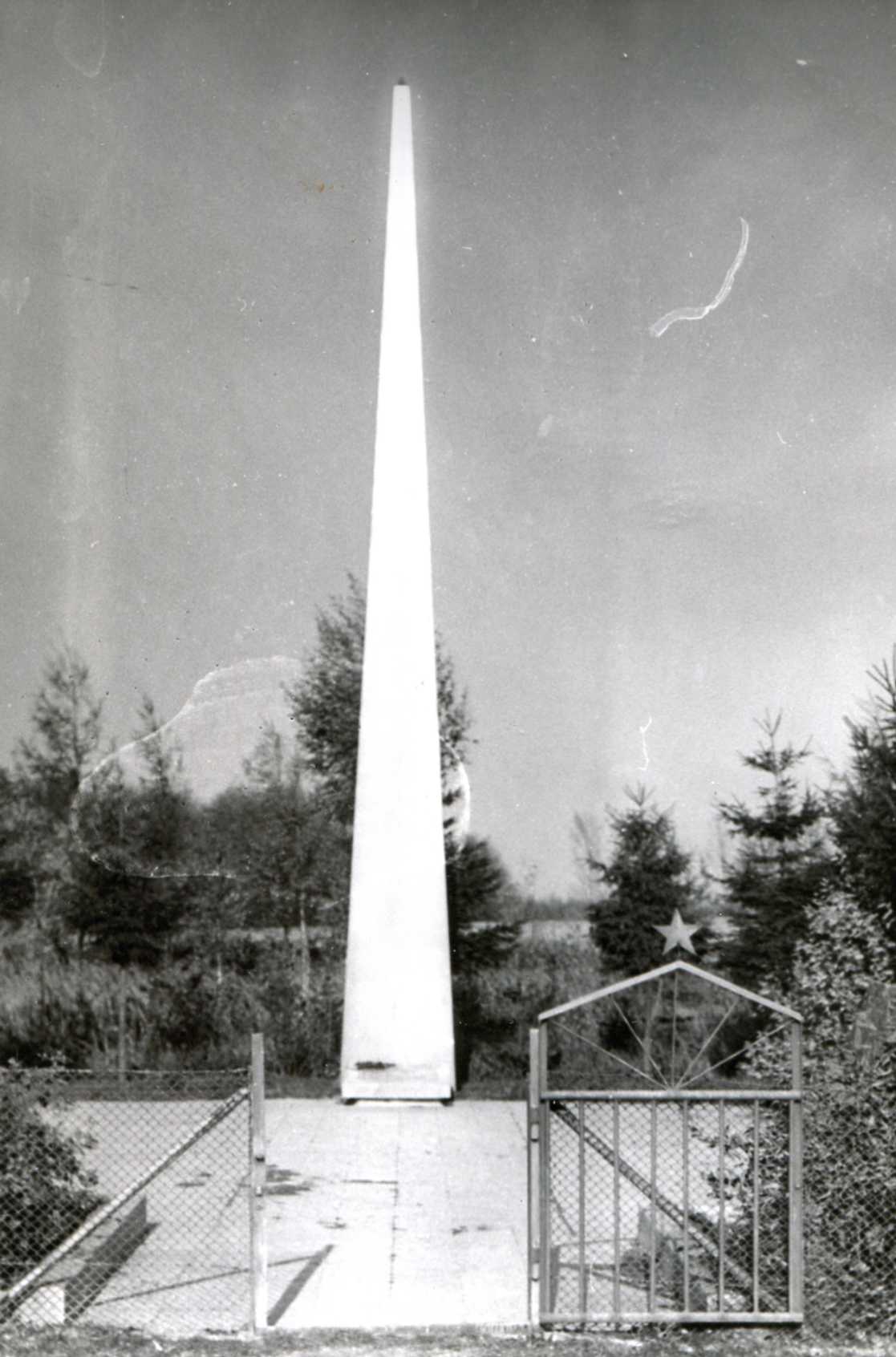 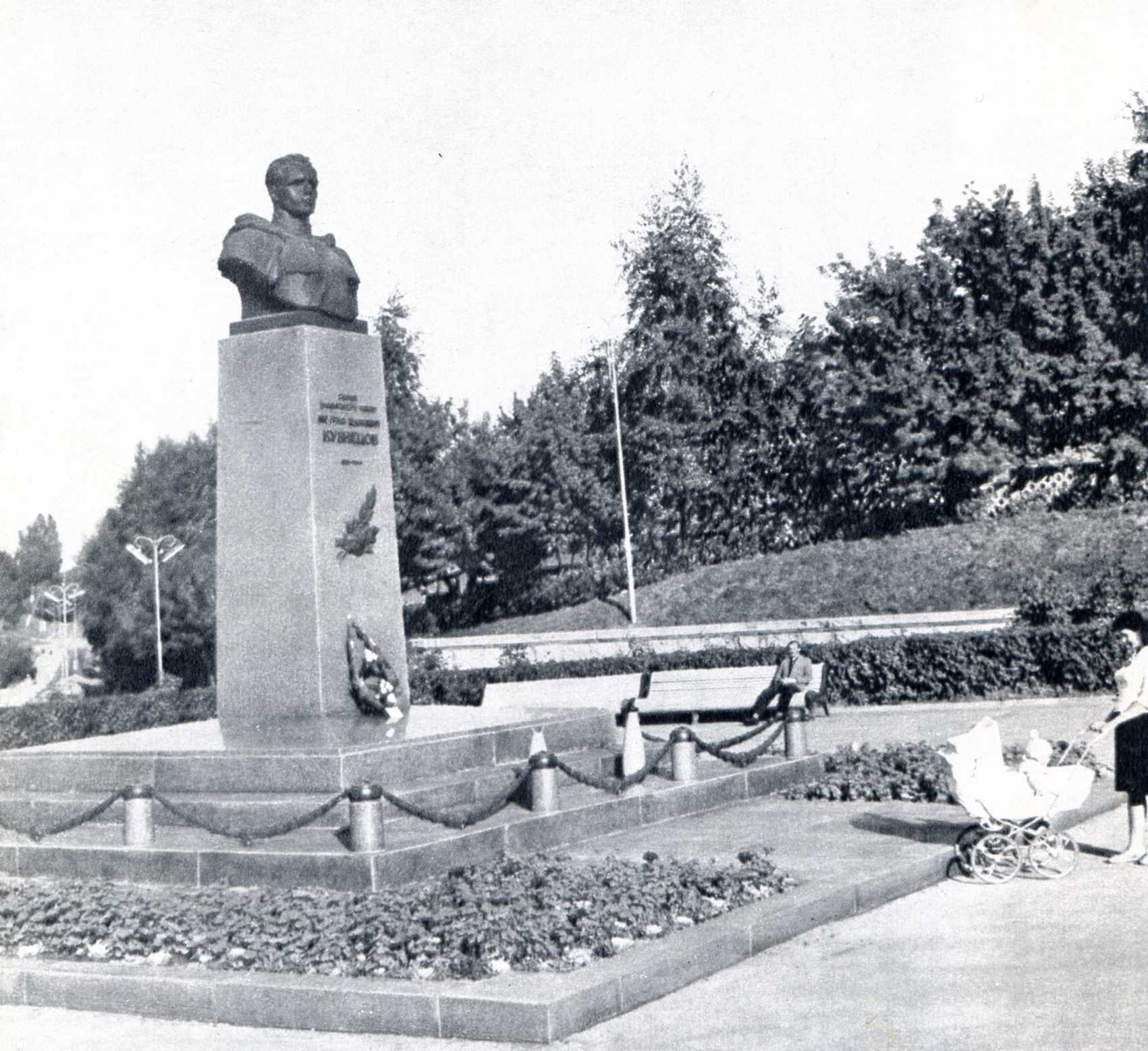 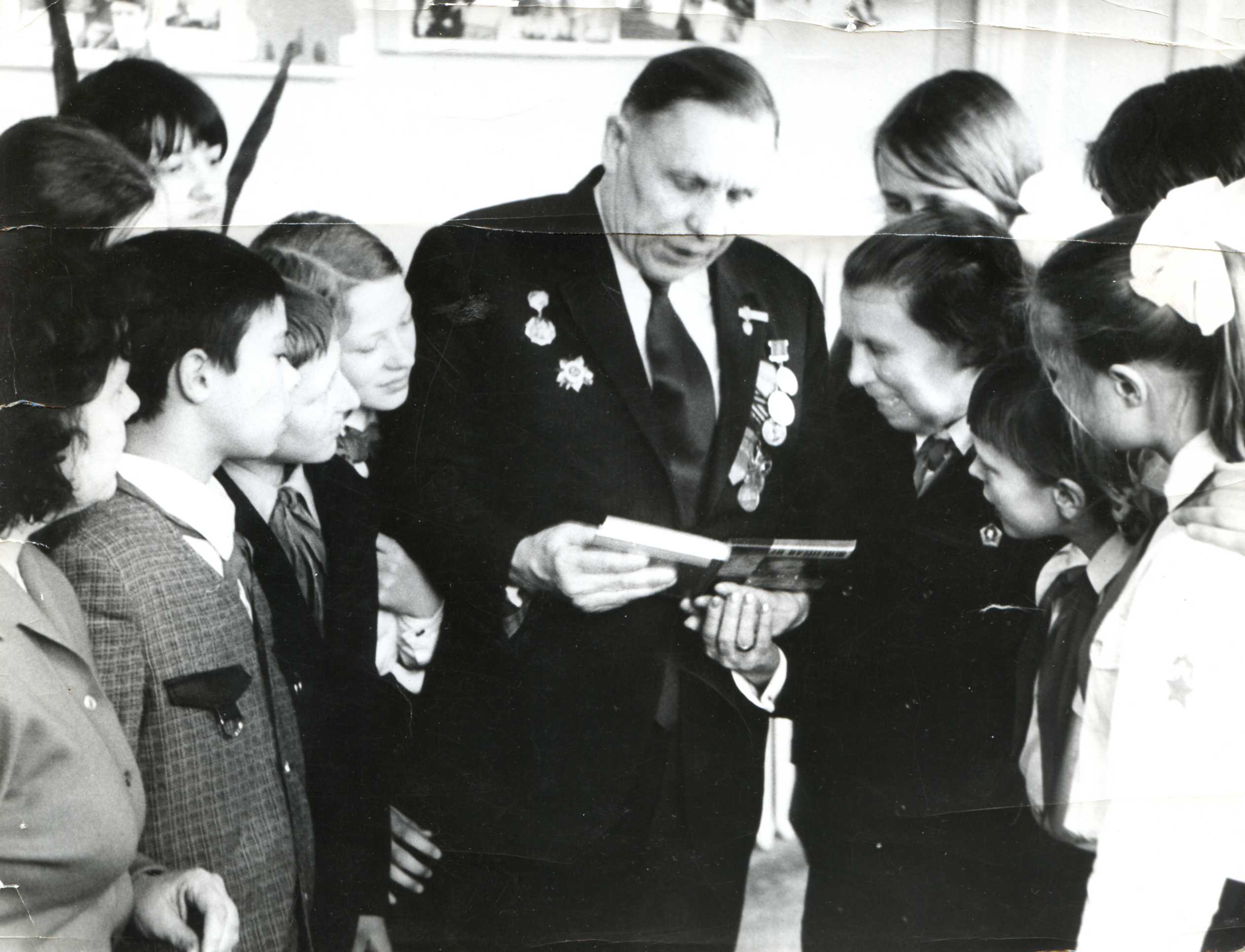 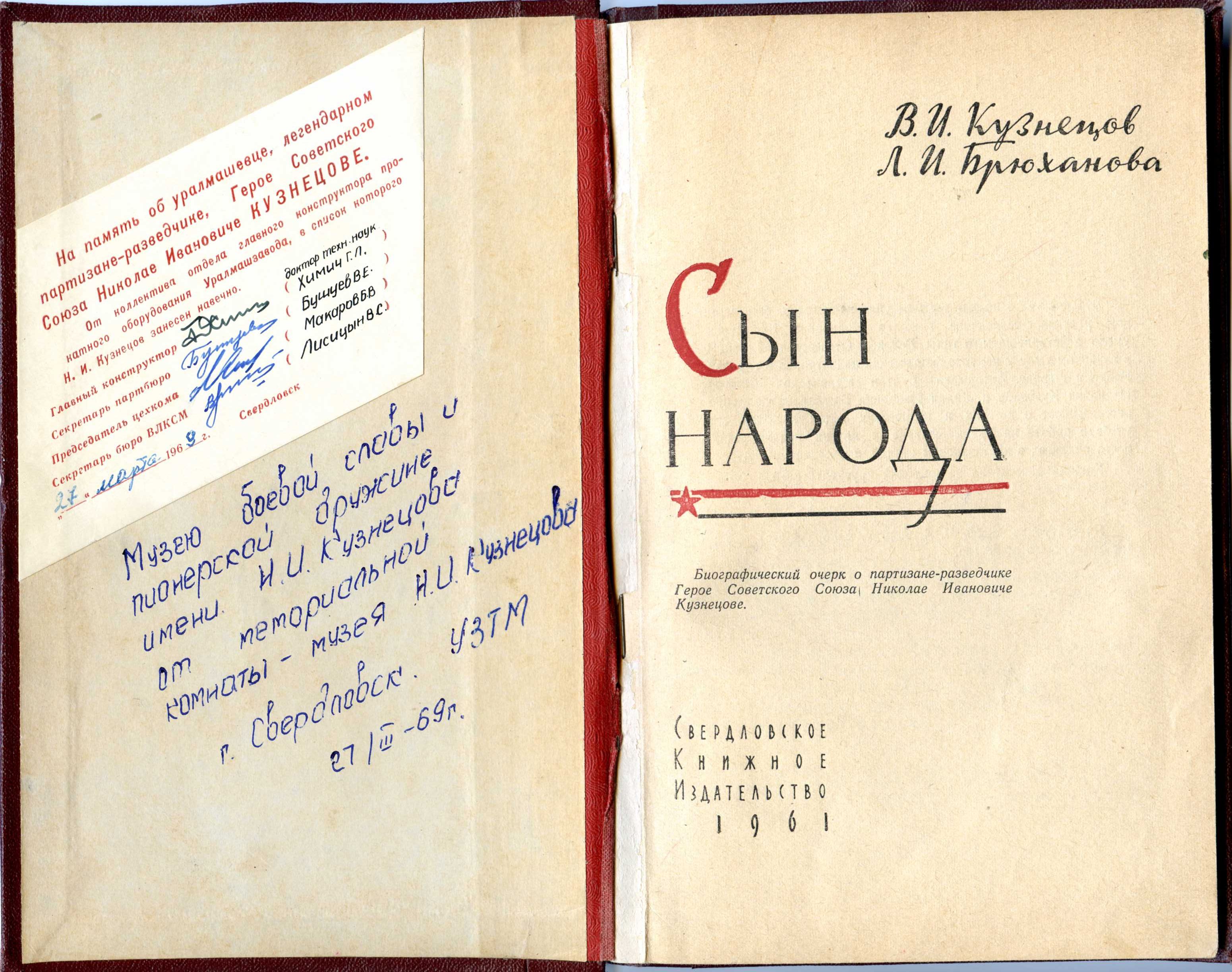 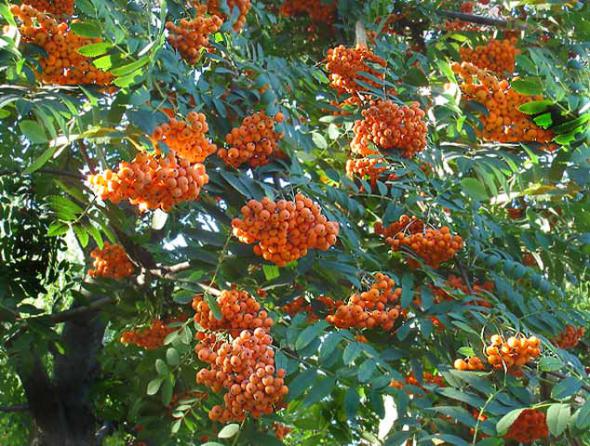 «Я люблю жизнь, я еще очень молод, но если во имя освобождения Родины, которую люблю, как свою родную мать, нужно пожертвовать жизнью, я сделаю это»                                              Н.И.Кузнецов
На могиле Кузнецова никогда не вянут живые цветы. Низко склонив ветви, растут рябины, а в небе ярко горит звезда Кузнецова